Муниципальное автономное образовательное учреждение дополнительного образования муниципального образования город Краснодар "Центр детского творчества и искусств “Родник”
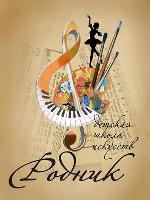 ОТЧЕТ
      о деятельности сетевого центра
муниципальных сетевых инновационных площадок в системе образования муниципального образования город Краснодар
за 2 год

«Технологии анализа художественных текстов культуры  как фактор развития познавательной деятельности  детей  младшего школьного возраста»
Руководитель проекта: 
Е.Е. Рыбалко, кандидат культурологии, 
методист
Краснодар, 2022
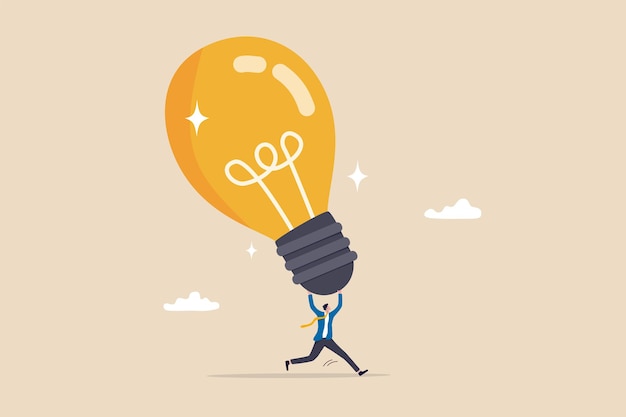 Идея изменений, находящихся в основе разработанного  и транслируемого образовательного продукта:
развитие интеллекта, коммуникативных и творческих способностей детей младшего школьного возраста средствами художественной педагогики;

развитие мотивации учащихся к познанию окружающего мира;

раскрытие собственной индивидуальности (внутреннего мира).
Особенность разработанного продукта
Заключается в разработке универсального образовательного продукта, направленного на формирование ключевых метапредметных компетенций 
учащихся посредством 
приобщения их к художественной 
и творческой деятельности и 
возможности его практического использования образовательными организациями разного уровня
Цель внедрения проекта: апробация системы деятельности учреждения дополнительного образования по организации процесса развития познавательной деятельности младших школьников средствами художественной педагогики в рамках работы сетевого центра, обмен педагогическим опытом.
Задачи внедрения проекта: 
- повышение компетентности педагогов для реализации инновационного проекта; 
- проведение образовательной деятельности с родителями; 
- разработка и апробация цифровых форм работы с сетевыми партнерами;
- систематизация разработанных учебных, диагностических и отчетных материалов; 
- распространение и внедрение результатов инновационной деятельности в практику образовательных организаций города; 
- участие педагогов в научно-практических конференциях, профессиональных конкурсах, мастер-классах; 
- публикации в научно-методических сборниках учебно-методических материалов по организации процесса инновационной деятельности.
С целью организации сетевого взаимодействия, как активной формы сотрудничества, за общий период работы в статусе МСИП МАОУ ДО ЦДТиИ "Родник" была сформирована сеть участников, в которую вошли 8 образовательных организаций. 
Из них: 5 – дополнительное образование, 2 – дошкольное образование, 1- общее образование.
Принципы формирования сети основывались на универсальности разработанного образовательного продукта МАОУ ДО ЦДТиИ "Родник" в период работы в статусе МИП и возможности его практического использования образовательными организациями разного уровня.
Механизм реализации
При организации работы сетевого центра учитывались ресурсные возможности участников сетевого взаимодействия, а дальнейшая разработка и модернизация  развития проекта опиралась на обратную связь с партнерскими площадками. Участники сетевого взаимодействия активно предоставляли свой опыт на совместных мероприятиях, что позволило организовать взаимовыгодный обмен положительным опытом.
Модель сетевого взаимодействия МАОУ ДО ЦДТиИ "Родник" по теме: «Технологии анализа художественных текстов культуры  как фактор развития познавательной деятельности  детей  младшего школьного возраста»
Информация о проведенных мероприятиях за 1 год
Круглый стол МСИП МАОУ ДО ЦДТиИ "Родник" «Повышение уровня профессиональной компетентности педагогов в рамках работы сетевого центра». Состоялся в январе 2021г. в режиме онлайн (ZOOM). Проектная группа и педагоги МАОУ ДО ЦДТиИ "Родник" определили тематику будущих встреч и составили план взаимодействия.
Городской семинар-практикум «Развитие познавательной деятельности ребёнка как средство формирования личности». Состоялся 25 февраля 2021 г. в актовом зале МАОУ ДО ЦДТиИ "Родник«. В рамках семинара были освещены психолого-педагогические процессы, способствующие эффективному развитию познавательной деятельности детей дошкольного и младшего школьного возраста, а так же представлены практические наработки по указанной теме.
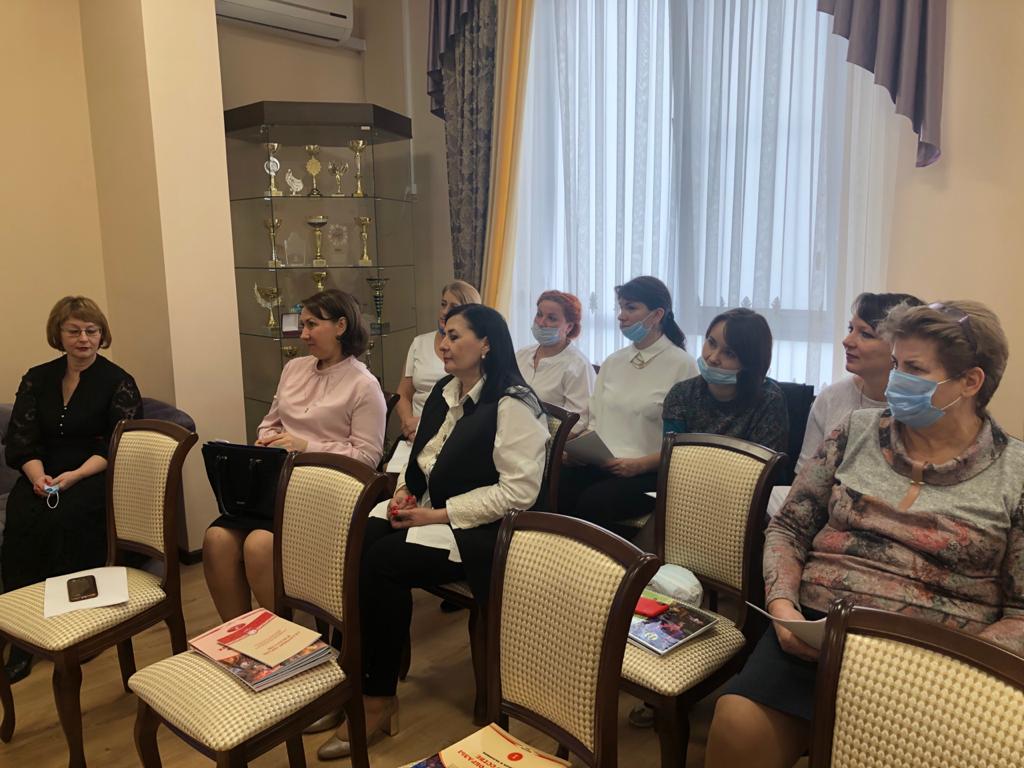 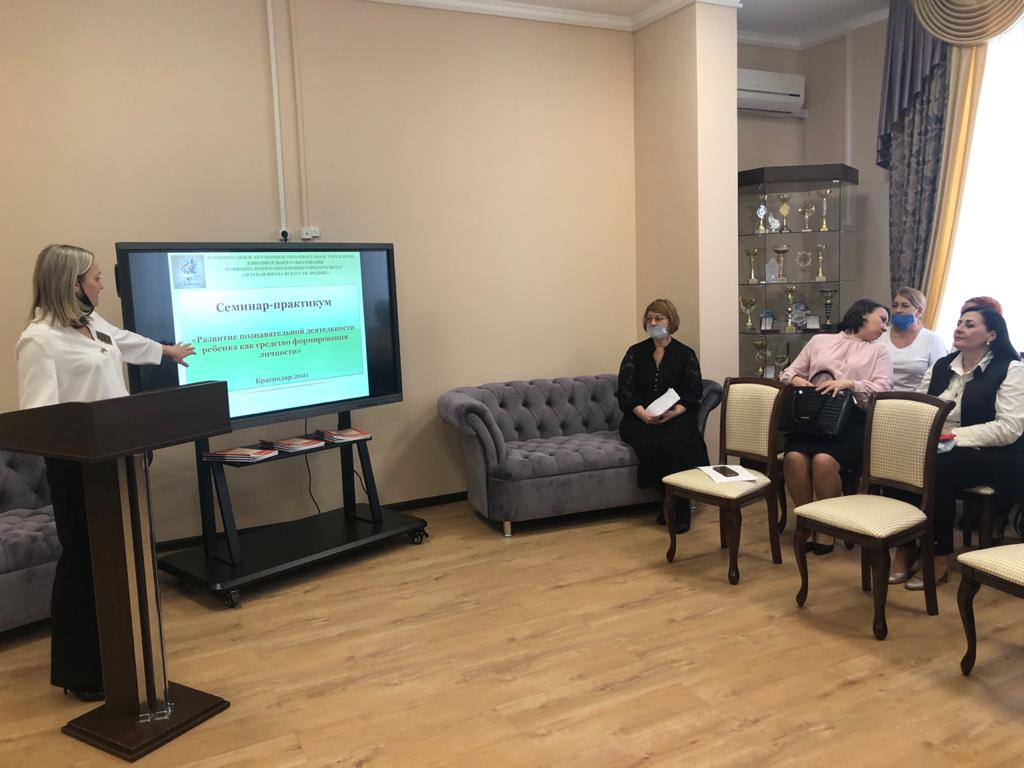 Информация о проведенных мероприятиях за 1 год
Серия семинаров - практикумов и мастер-классов по темам: «Комплексное развитие дошкольников в системе непрерывного практико-ориентированного образования» и «Исполнительская культура учащихся как один из факторов развития общей культуры». 
По итогам работы сформирован электронный сборник «Копилка методических материалов ДШИ «Родник»
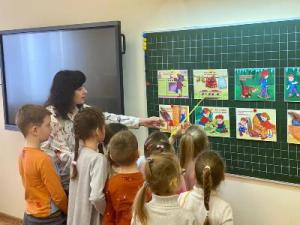 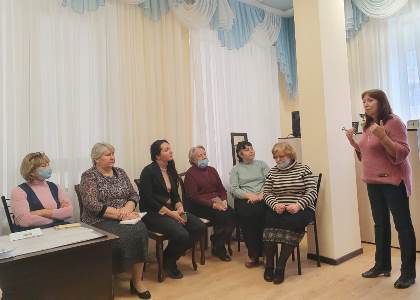 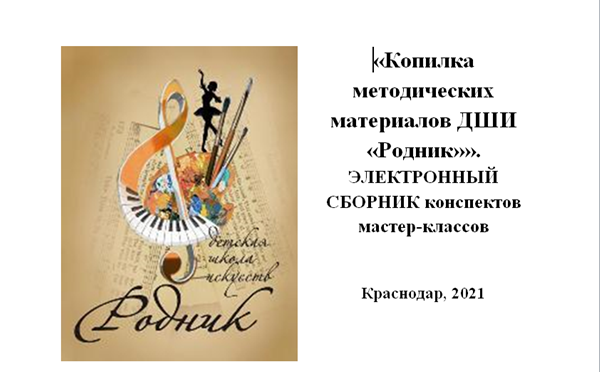 Информация о проведенных мероприятиях за 2 год
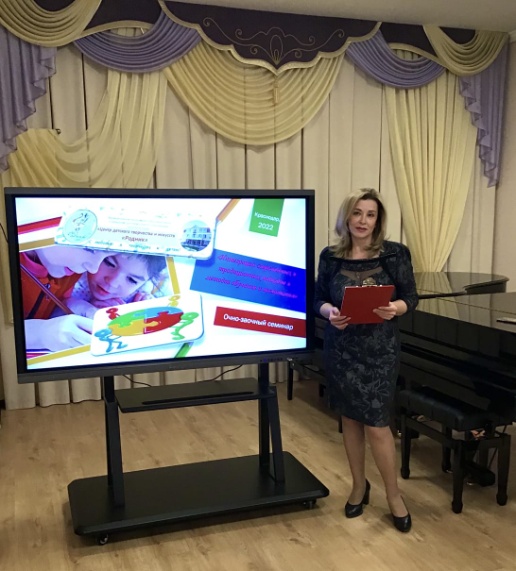 5 февраля 2022 г. Круглый стол по теме: «Продуктивная творческая деятельность  как фактор нравственного и эстетического развития детей». В его рамках были освещены психолого-педагогические процессы, способствующие эффективному развитию детей, а так же представлены практические наработки по указанной теме. 

11 февраля 2022 г. городской очно-заочный семинар «Интеграция современных и традиционных подходов и методов обучения и воспитания». В семинаре приняли участие 23 педагога, были представлены 20 докладов по указанной теме 

По итогам работы был сформирован электронный сборник материалов семинара
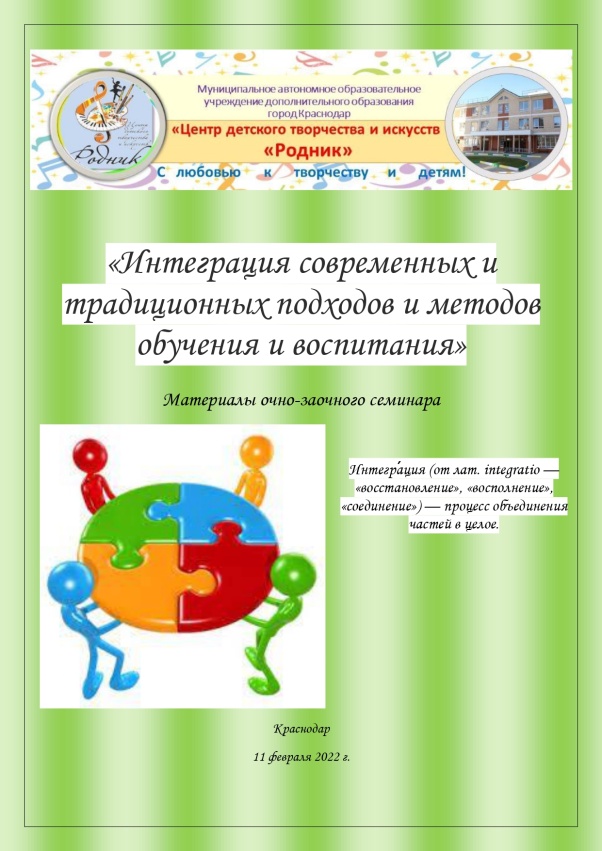 Информация о проведенных мероприятиях за 2 год
11 марта 2022 г. Круглый стол по теме: «Проектная деятельность учащихся как способ формирования критического мышления».
 
В мероприятии приняли участие:  МАОУ ДО ЦДТиИ «Родник», МБОУ ДО ЦДТиИ «Овация», МБОУ ДО ЦДТиИ «Юбилейная», МБОУ ДО ЦТР «Центральный» в присутствии  главного специалиста МКУ КНМЦ Рябошапко Т.В.
В рамках круглого стола освещались основные идеи и принципы организации проектной деятельности учащихся в дополнительном образовании; эффективные методы и формы работы по данному направлению; практические наработки педагогов по указанной теме.
На встрече учащиеся ЦДТиИ «Родник» продемонстрировали результаты своей проектной деятельности. 
Результатом работы круглого стола стало определение путей дельнейшего взаимодействия образовательных организаций в данном направлении. Было принято решение о 
ежегодном проведении практического семинара по теме: «Организация исследовательской и проектной деятельности в дополнительном образовании».
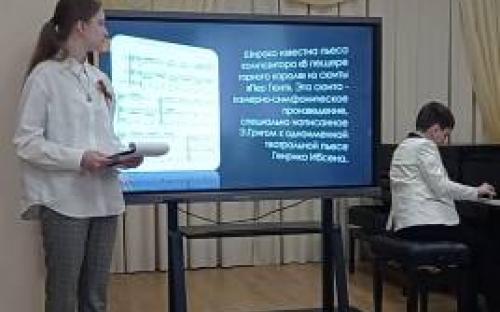 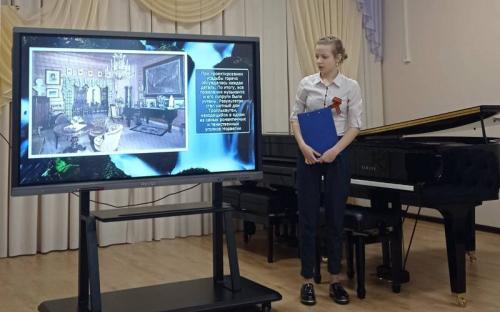 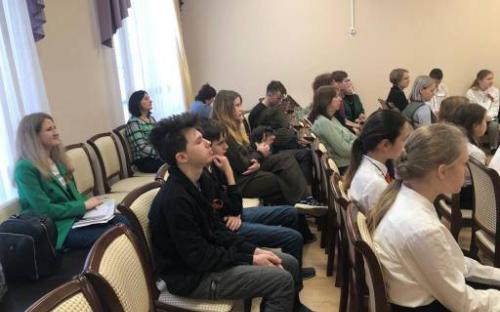 Информация о проведенных мероприятиях за 2 год
в марте 2022 г. педагоги  МАОУ ДО ЦДТиИ "Родник" провели серию мастер-классов по теме:	«Формирование культуры творческой личности: интегрированный подход»

Опыт работы представили 16 педагогов. Проведенные мастер-классы акцентировались на создании условий, необходимых для проявления активности, инициативности и самостоятельности учащихся. 

Все перечисленные методические и практические материалы находятся в доступе для изучения, обсуждения и использования на практике на сайте КНМЦ  в разделе МСИП ЦДТиИ «Родник».
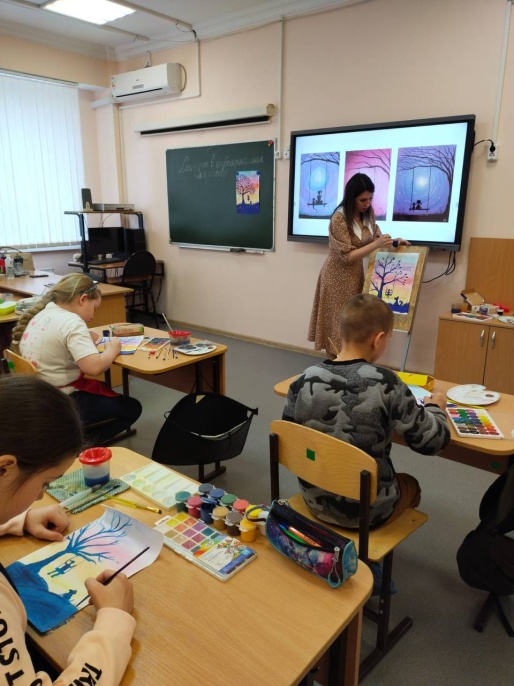 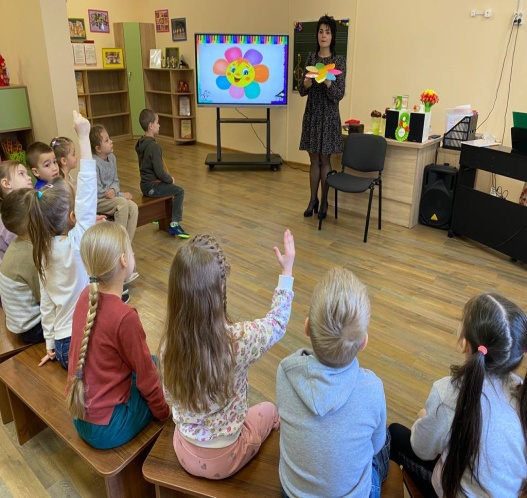 Информация о публикациях
Алексеенко С.В. «Путешествие в мир историко-культурных ценностей» (журнал «Кубанская школа», 2020);
Алексеенко С.В. «Диагностика музыкальных способностей учащихся детских школ искусств» («Материалы IX Республиканской открытой методической конференции педагогических работников сферы искусства «Гармония будущего»; изд.: Майкоп, Адыгейский республиканский колледж искусств им. У.Х.Тхабисимова, 2020). 
Рыбалко Е.Е., Алексеенко С.В. Учебное пособие «Занимательные истории для юных музыкантов» Пособие имеет рецензию Н.С.Решетило, председателя цикловой комиссии «Музыкальная литература и народное творчество», кандидата философских наук Краснодарского музыкального колледжа им. Н.А. Римского-Корсакова (22.10.2020 г.). Диплом лауреата 1 степени на Всероссийском конкурсе педмастерства: «Педагогический опыт. Идеи. Инновации», 2021г.
Е.Е. Рыбалко. «Организация инновационной деятельности в МАОУ ДО ЦДТиИ «Родник»».- Журнал «Образование в современной школе».- №11-12.-Москва, 2021;

E.Е. Рыбалко. «Активизация познавательной деятельности младших школьников через синтез искусств»: публикация на сайте Благотворительного фонда наследия Менделеева: www.bfnm.ru

Серия публикаций педагогов рабочей группы проекта в рамках проводимых мероприятий, заверенных справкой КНМЦ.
Информация о публикациях в печатных СМи
Рыбалко Е.Е., Алексеенко С.В. Учебное пособие «Занимательные истории для юных музыкантов». Рецензия Н.С. Решетило, председателя цикловой комиссии «Музыкальная литература и народное творчество», кандидата философских наук Краснодарского музыкального колледжа им. Н.А. Римского-Корсакова (22.10.2020 г.). 
Диплом лауреата 1 степени на Всероссийском конкурсе педмастерства: «Педагогический опыт. Идеи. Инновации», 2021г.
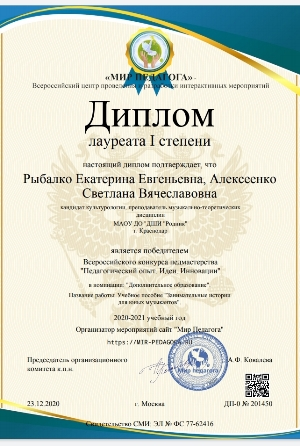 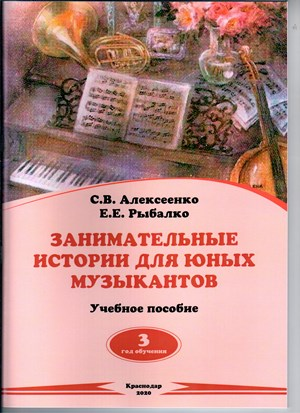 Информация о выступлениях
IХ зональной научно-практической конференции ДШИ, эстетических центров и Краснодарского государственного института культуры, Краснодарского музыкального колледжа им. Римского-Корсакова «Феномен «двойного творчества» в ДШИ – особый стимул обогащения. «Шаг 2-ой – детское творчество»: «Слушание музыки как средство развития мышления младшего школьника» на - докладчик Алексеенко С.В. 
Научно-методический семинар «Интеграция медиакультуры в многоуровневую систему музыкального образования» - 17 ноября 2021, Краснодар,  КГИК; докладчик – Рыбалко Е.Е.;
Городской семинар «Современные технологии в профессиональном становлении обучающихся»: ХIХ Краснодарский педагогический марафон - 22 марта 2022, Краснодар; докладчик – Рыбалко Е.Е.;
IХ Международная научно-практическая конференция «Музыка в пространстве медиакультуры» - 15 апреля 2022, Краснодар, КГИК; докладчик – Рыбалко Е.Е.
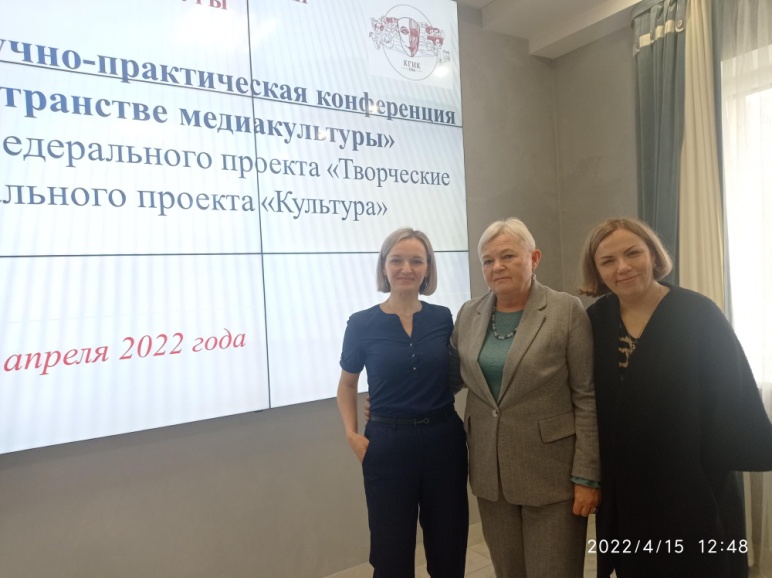 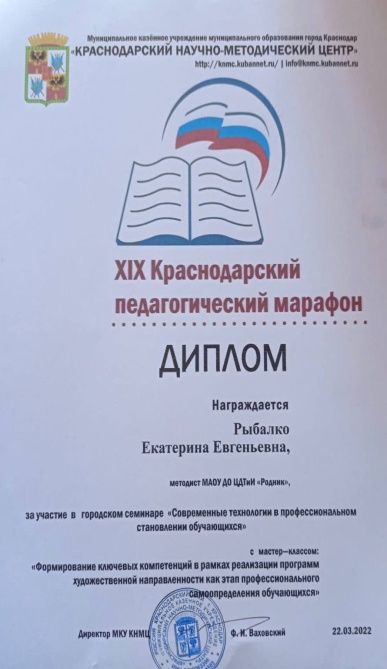 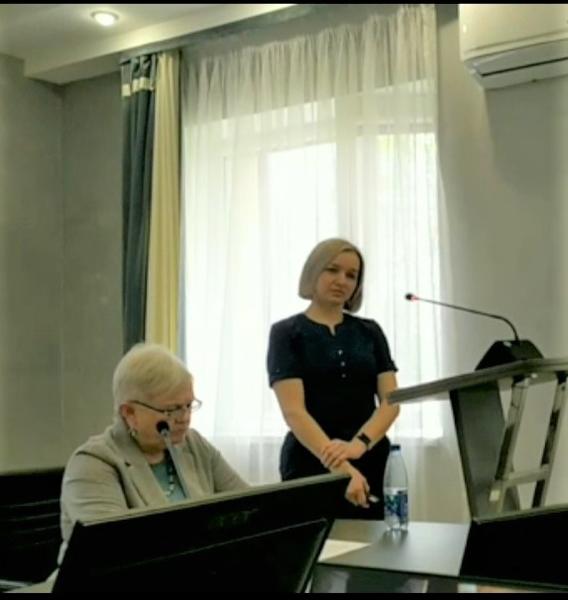 Информация о КОНКУРСАХ
Всероссийский конкурс «Образовательная организация XXI века. Лига лидеров – 2021» :  диплом лауреата, Санкт-Петербург, 21 ноября, 2021г.;
X всероссийский конкурс «Инновационная образовательная организация – 2021»: диплом Победителя, II место в номинации «Инновации в образовании». Москва, 2021;
Всероссийский конкурс профессионального мастерства педагогов «Мой лучший урок»: диплом Победителя, I место. Москва, 2022г.
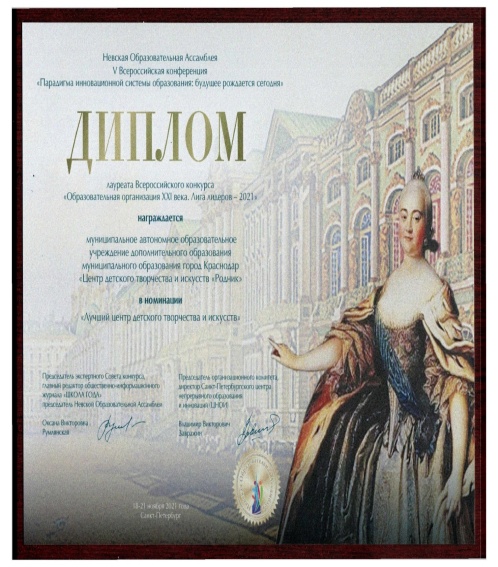 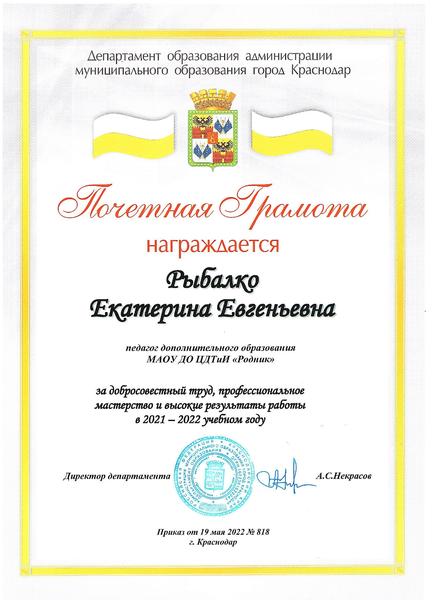 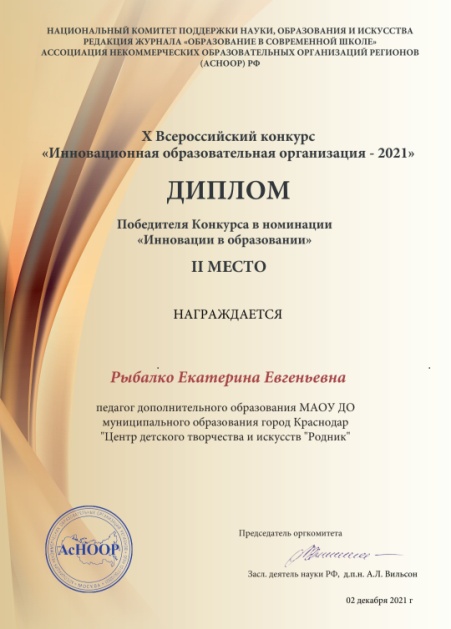 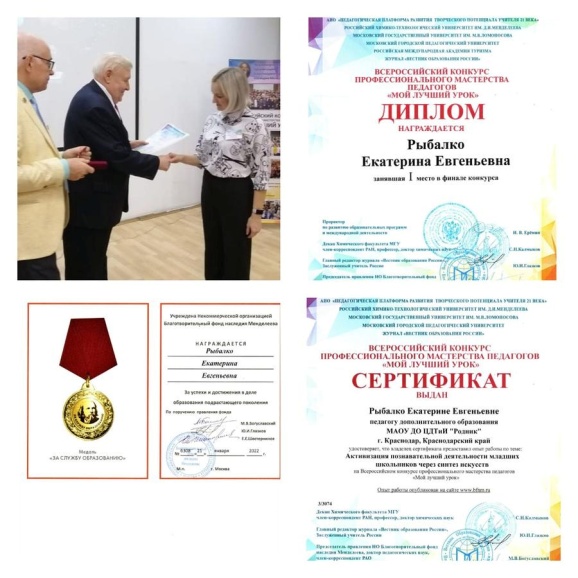 Качество работы в МСИП управленческо-педагогической команды можно оценить через:
Результаты РАБОТЫ
Полученный опыт может быть использован другими образовательными организациями для использования инновационного подхода по развитию познавательной деятельности детей средствами художественной педагогики, их эстетической культуры, повышения интереса к искусству.
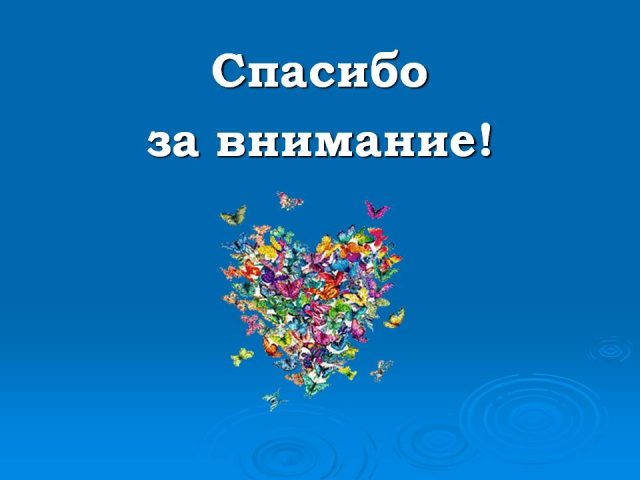